Tajuk Acara Anda
Mencipta Risalah yang Menakjubkan
Untuk menggantikan mana-mana teks ruang letak (seperti ini), hanya padamkannya dan masukkan teks anda.
Jika anda ingin menambah atau mengalih keluar titik bulet daripada teks, gunakan butang Bulet pada tab Rumah.
Untuk menggantikan gambar, padamkan gambar yang sedia ada dahulu. Kemudian gunakan Selitkan > Gambar untuk menambahkan gambar anda.
Tambahkan kapsyen untuk gambar anda di sini.
Tarikh Acara Masa Acara
Alamat Acara, Bandar, Poskod
Nama Syarikat
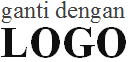 Alamat, Bandar, Poskod
Telefon | Alamat E-mel | Alamat Web
[Speaker Notes: Untuk mengubah risalah ini, gantikan sampel kandungan kami dengan kandungan anda. Jika anda lebih ingin bermula dengan halaman kosong, tekan butang Slaid Baru pada tab Rumah untuk menyelitkan halaman baru. Sekarang masukkan teks dan gambar anda dalam ruang letak yang kosong.]